Welcome
Bienvenidos
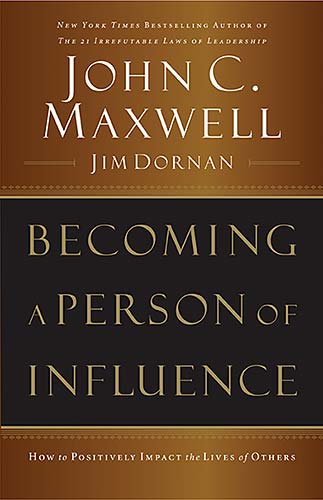 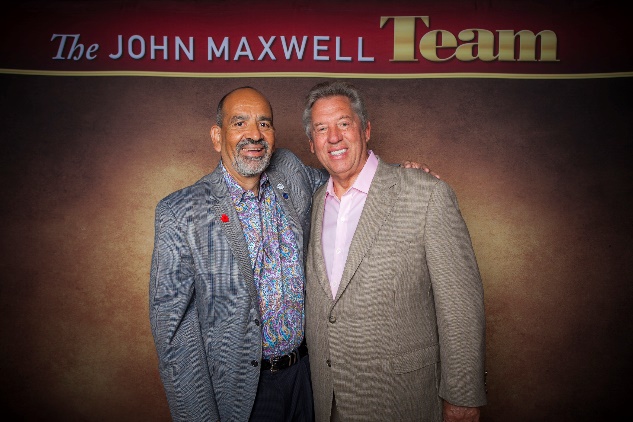 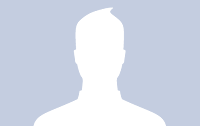 Memo Vargas
Leadership is…
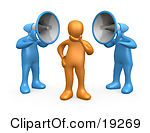 INFLUENCE
[Speaker Notes: The true meaning of leadership is influence – nothing more, nothing less.
Law of EF Hutton – when the real leader speaks, people listen]
Goal  is  to  INCREASE  influence
INFLUENCE
LEADERSHIP
[Speaker Notes: Increasing your influence equals increasing your leadership]
Goal  of training
Better understanding of influence

Increase influence with others
Influence  Inventory
WHO do you influence?
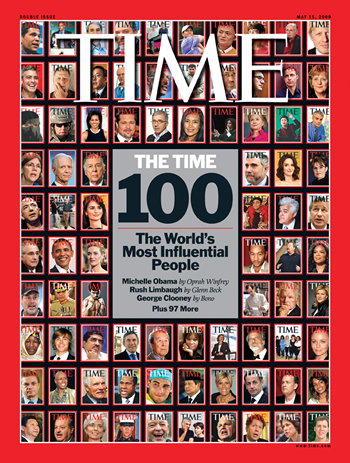 [Speaker Notes: Principle – as a leader “attract who you are, not who you want”
List top 3 characteristics of who you want on your team… Do you possess those characteristics?]
Influence  Inventory
How do you influence others?
FORCE
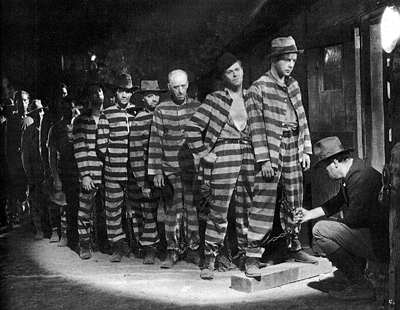 [Speaker Notes: Principle – how you influence people will determine how many, how long, and how effectively you influence them. 
Force – no choice in the decision]
Influence  Inventory
How do you influence others?
INTIMIDATION
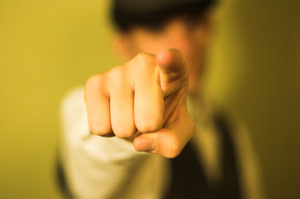 [Speaker Notes: Intimidation – my way or the highway]
Influence  Inventory
How do you influence others?
MANIPULATION
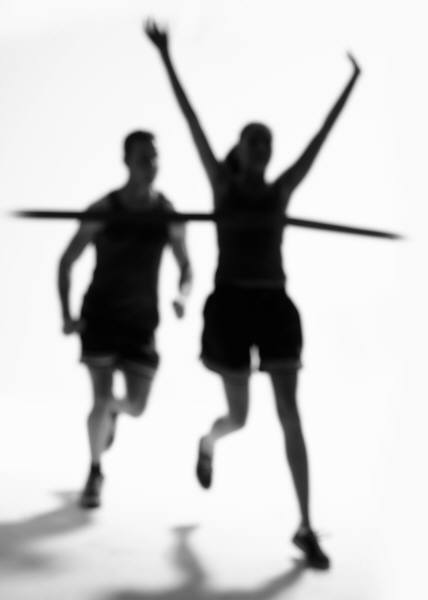 [Speaker Notes: Manipulation – there’s a winner and a loser]
Influence  Inventory
How do you influence others?
POSITION
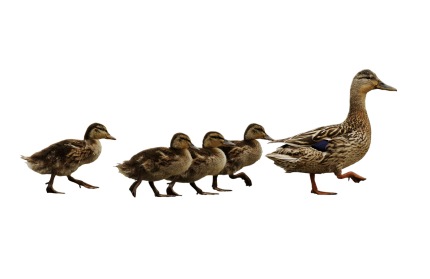 [Speaker Notes: Positional – we follow because we have to]
Influence  Inventory
How do you influence others?
EXCHANGE
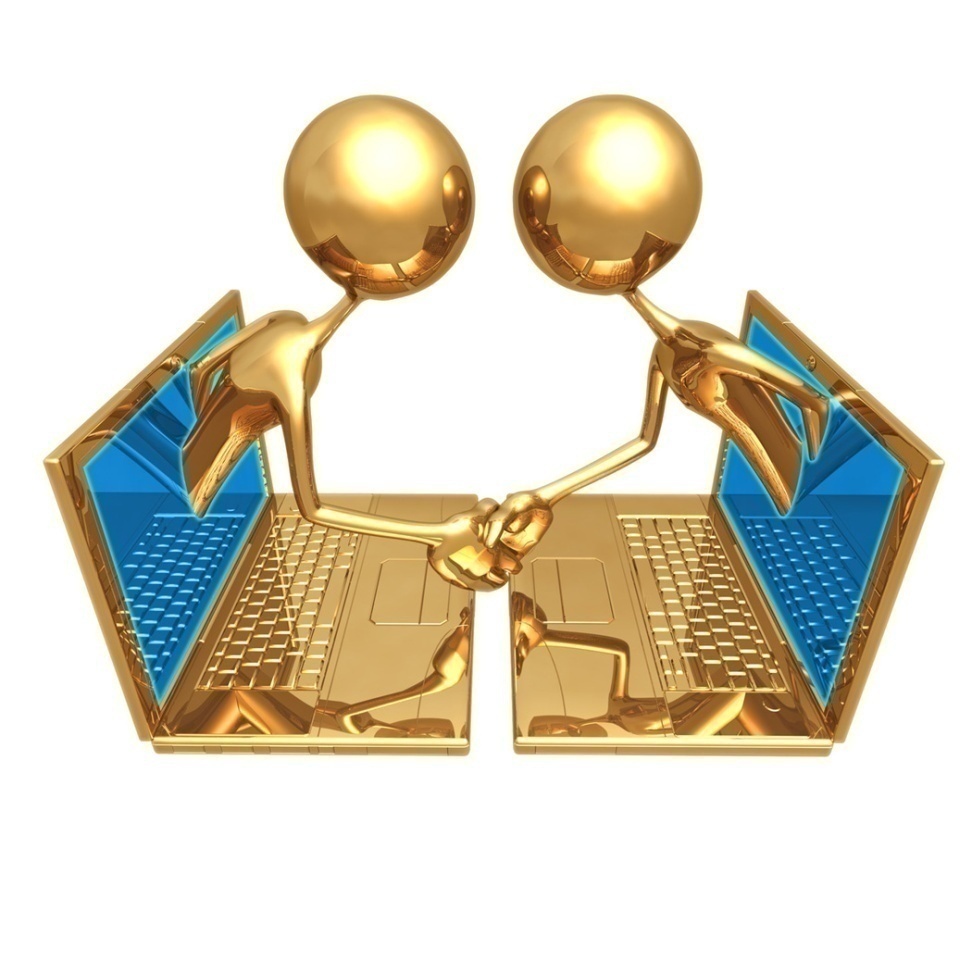 [Speaker Notes: Exchange – we both win something]
Influence  Inventory
How do you influence others?
PERSUASION
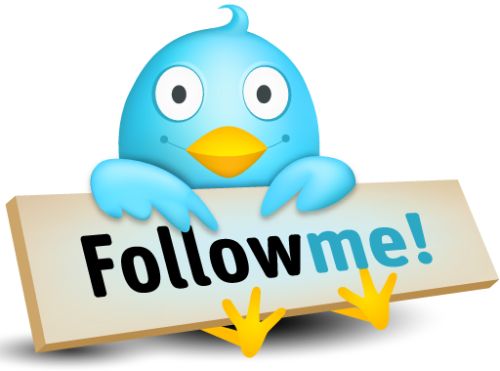 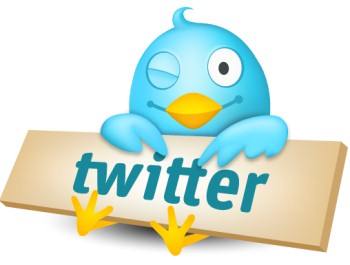 [Speaker Notes: Persuasion – we follow because we want to]
Influence  Inventory
How do you influence others?
RESPECT
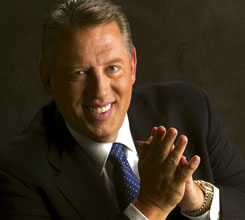 [Speaker Notes: Respect – we follow because of the request and respect for the influencer]
Influence  Inventory
How MANY do you influence?
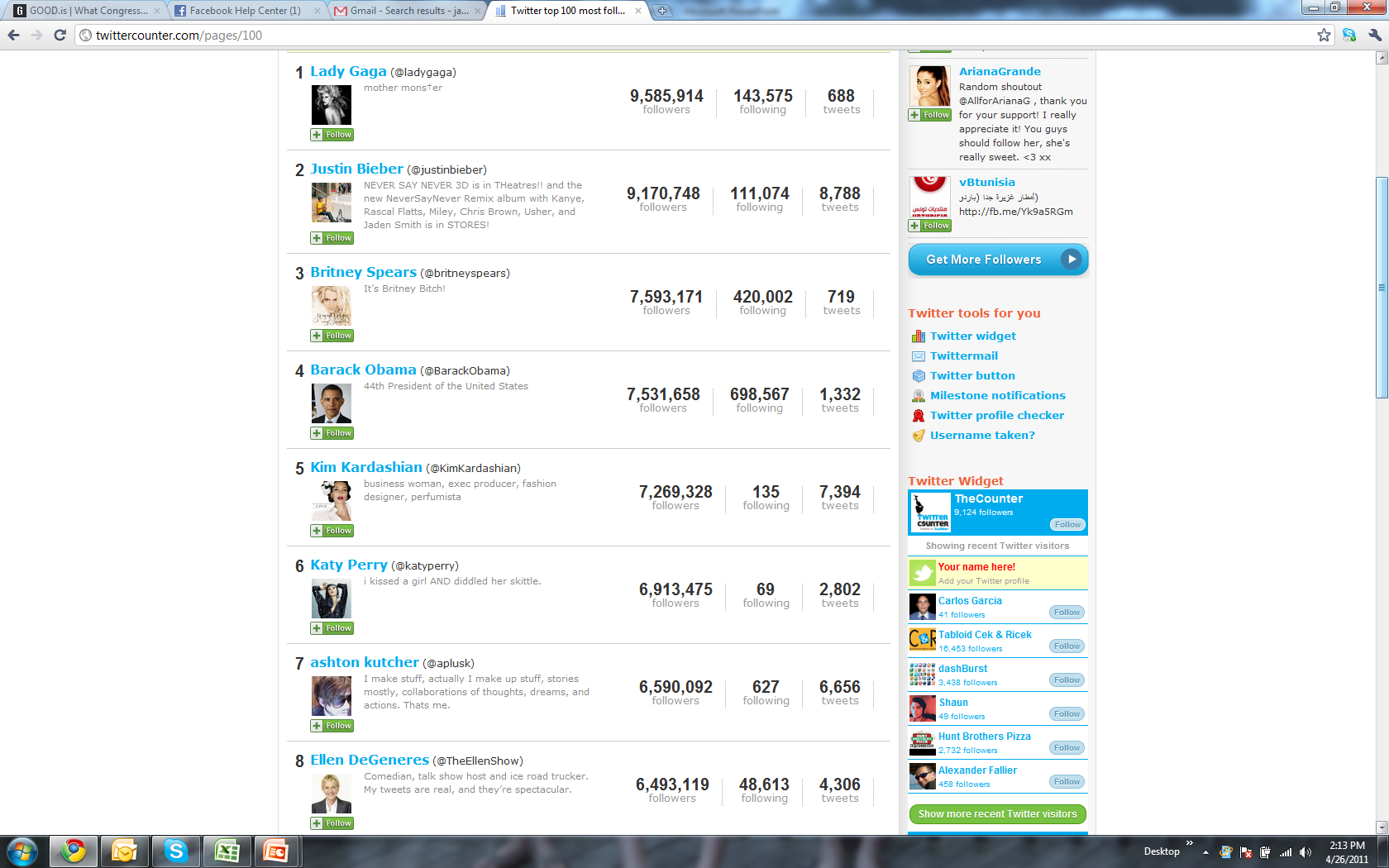 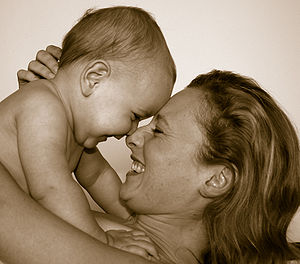 [Speaker Notes: Everyone influences someone, few people influence a lot of people]
Influence  Inventory
WHEN do you influence others?
Leaders sense:
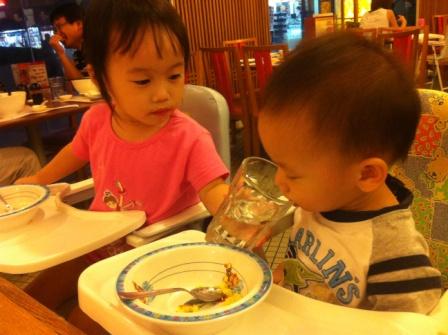 Teachable Moments
LEADERS ARE READERS
Influence  Inventory
WHEN do you influence others?
Leaders sense:
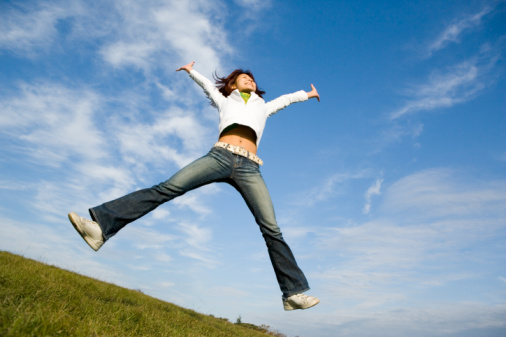 Breakthrough Places
[Speaker Notes: Hurt enough to have to change
Learn enough to want to change
Receive enough to be able to change]
Influence  Inventory
WHEN do you influence others?
Leaders sense:
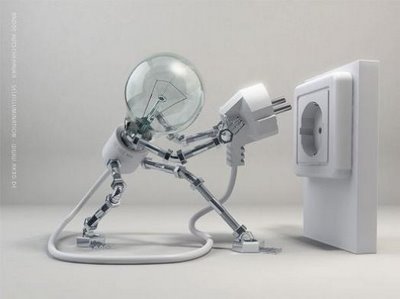 Catalyst times
Influence  Inventory
WHY do you influence others?
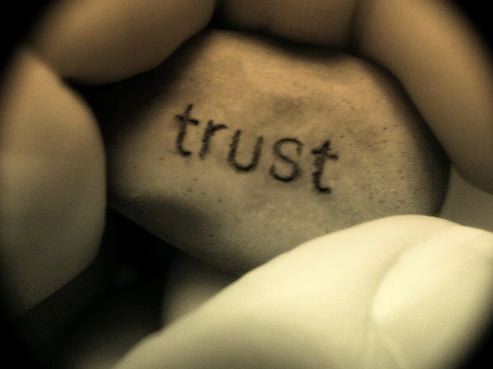 [Speaker Notes: Principle – why you do something will ultimately determine what you do
Right motives are crucial to people because leadership functions on the basis of trust
Continual wrong motives are a result of bad character]
Influence  Inventory
WHERE do you influence others?
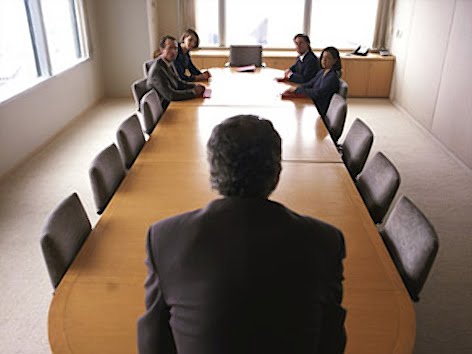 [Speaker Notes: Mistake – if I’m not on top,  I can’t lead.  Leadership is influence not position
When I get to the top, then I will learn to lead
If I were on top, everyone would follow – if people don’t follow you now, they won’t follow you then
When I get to the top I will be able to do anything – when you get to the top you have to practice servant leadership]
Insights  into  influence
Leadership is INFLUENCE
Our influence with others is usually not in ALL AREAS
With influence comes RESPONSIBILITY
My influence with others is either POSITIVE or NEGATIVE
Our influence can GROW
People of positive influence ADD VALUE to others
10 WAYS TO INCREASE INFLUENCE
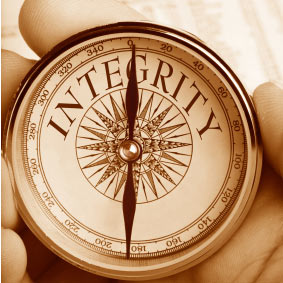 [Speaker Notes: Trust is the glue that holds people together.
Does my organization have good written values?
Do the leaders practice and model them for others?
Do I place the interests of my people above my own?
Am I accountable to others for my actions?
Since I know myself best, do I like who I am?]
10 WAYS TO INCREASE INFLUENCE
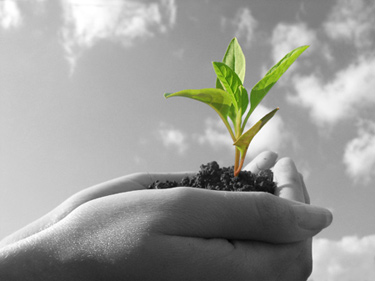 NURTURE
[Speaker Notes: Nurturing people:
Does not mean needing people
Does mean commitment to people
Does mean loving people
Does mean lifting people to a higher level]
10 WAYS TO INCREASE INFLUENCE
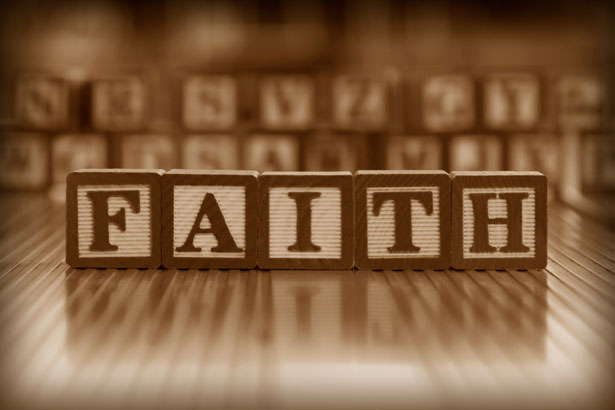 [Speaker Notes: Assets make things possible
People make things happen
Fear – if we are afraid of people we cannot confront them
Dislike – if we dislike people we should not lead them
Contempt – if we look down on people, we will not value them
Borrowed beliefs have no power
We become outside what we believe inside
Lack of belief in people hurts both the leader and the people
The greatest gift a leader gives another person is to express belief in that person when that person doesn’t believe in himself]
10 WAYS TO INCREASE INFLUENCE
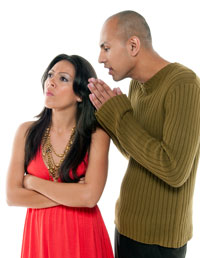 Look at speaker
Ask questions
Don’t interrupt
Don’t change subject
Emotion
Responsive listening
LISTEN
[Speaker Notes: Look at speaker – meanings are not in words, but in people
Ask questions – this is the quickest way to become a listener
Don’t interrupt – it is just as rude to step on people’s ideas as it is to step on their toes.
Don’t change subject – listening is wanting to hear
Emotion – leaders must keep current of the undercurrents
Responsive listening – when people feel that their leads no longer listens or responds, they will go somewhere else

To become a better listener:
What is their heart?
What is their hope?
What is their hurt?
How can I help?]
10 WAYS TO INCREASE INFLUENCE
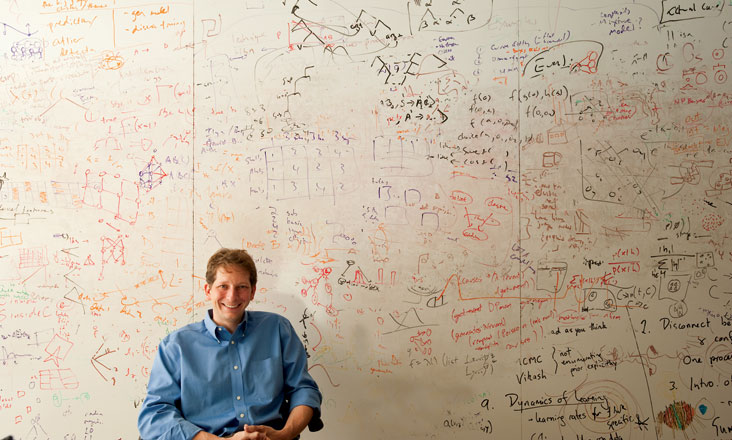 UNDERSTAND
[Speaker Notes: Why relationships fail:
Fear which causes us to erect barriers
Selfishness which causes us to focus on self instead of others

Keys…]
10 WAYS TO INCREASE INFLUENCE
ENLARGES
[Speaker Notes: You cannot give what you do not have
Success is knowing your purpose in life, growing to your maximum potential, and sowing seeds that benefit others
Success – when you work hard to better yourself
Significance – when you work hard to better others]
10 WAYS TO INCREASE INFLUENCE
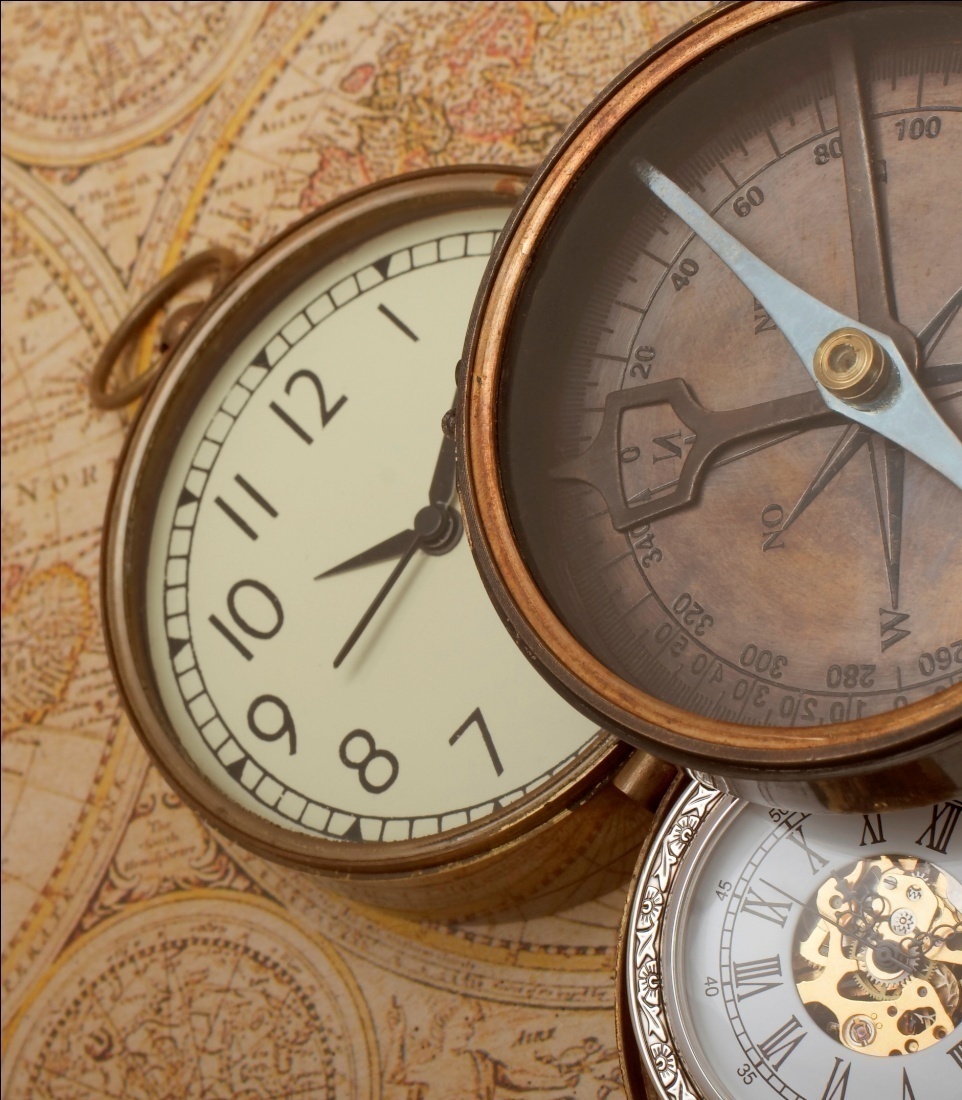 NAVIGATES
[Speaker Notes: There are those who can see the problem ahead and avoid it.
There are those who can experience the problem and fix it.
There are those who can not see the problem or fix it and they are overwhelmed.
A leader is one who sees more than others see, farther than others see, before others see
Experience – been there did that
Success – been there did that successfully
Responsibility – I’m willing to take others on the trip
Communication – Encouraging –honest –continual
Partnership – we go together – we help each other]
10 WAYS TO INCREASE INFLUENCE
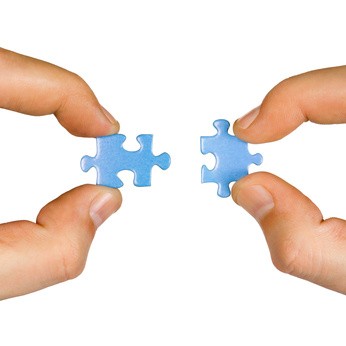 CONNECTS
[Speaker Notes: Credibility + Communication = Connections
Relationships – people listen because of who you know
Sacrifice - people listen because of what you have suffered
Insight - people listen because of what you know
Experience - people listen because of what you have achieved
Abilities - people listen because of what you are able to do
Intuition - people listen because of what you sense
Character - people listen because of your integrity
Humility - people listen because of your heart
Relevance - people listen because you identify with their needs
Convictions - people listen because of your passion

Go to their world. Communicate from the heart. Find the key to their life.]
10 WAYS TO INCREASE INFLUENCE
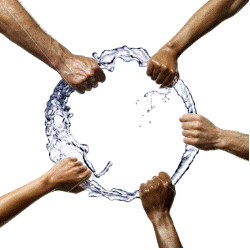 EMPOWERS
[Speaker Notes: Determine not to know everything, not to know everything first, not to become the primary source of communication, to let someone else represent you, to stay with your strengths.
 Empowerment means:
Seeing the potential of the individual and the proper fit for the job
Saying words that encourage, equip and empower that person
Sharing your knowledge, experience and influence with them
Showing to others your belief in and power given to that person]
10 WAYS TO INCREASE INFLUENCE
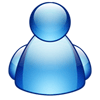 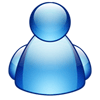 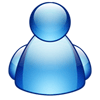 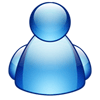 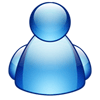 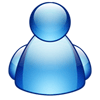 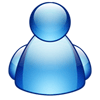 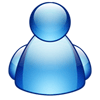 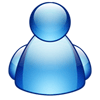 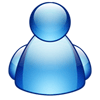 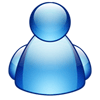 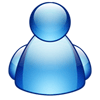 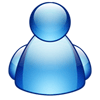 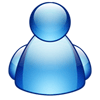 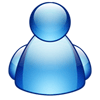 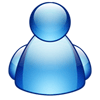 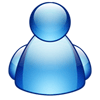 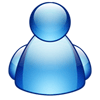 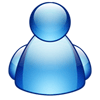 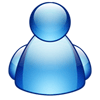 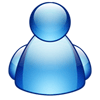 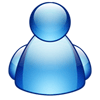 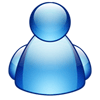 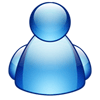 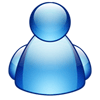 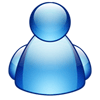 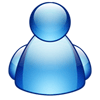 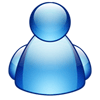 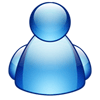 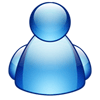 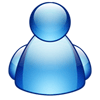 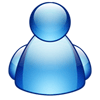 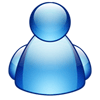 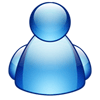 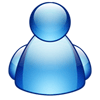 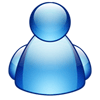 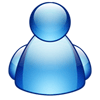 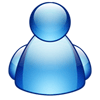 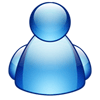 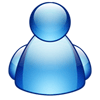 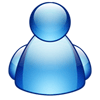 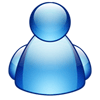 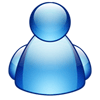 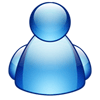 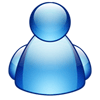 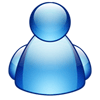 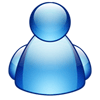 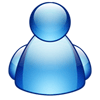 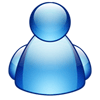 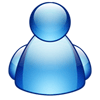 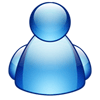 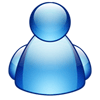 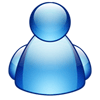 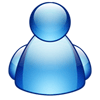 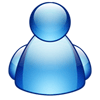 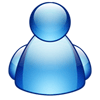 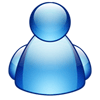 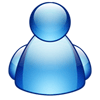 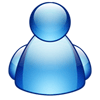 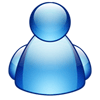 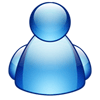 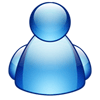 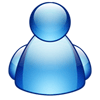 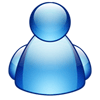 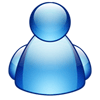 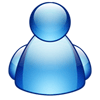 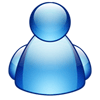 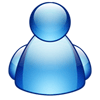 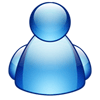 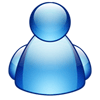 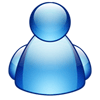 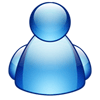 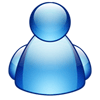 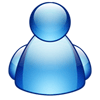 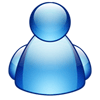 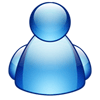 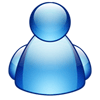 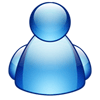 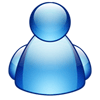 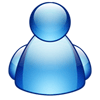 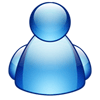 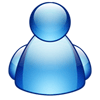 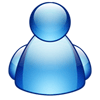 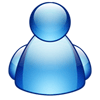 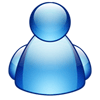 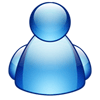 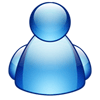 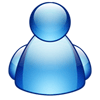 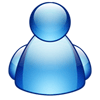 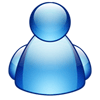 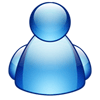 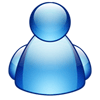 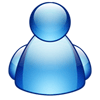 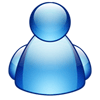 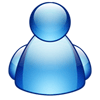 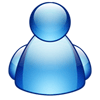 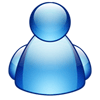 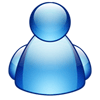 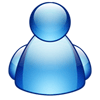 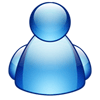 80% of leaders attract followers
REPRODUCES
10 WAYS TO INCREASE INFLUENCE
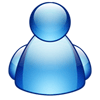 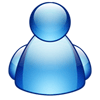 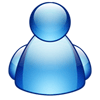 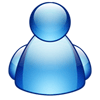 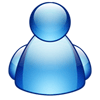 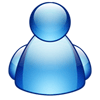 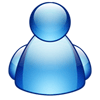 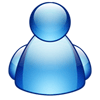 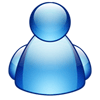 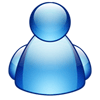 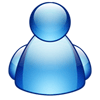 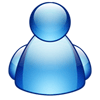 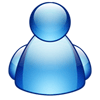 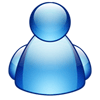 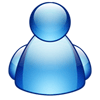 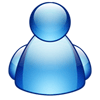 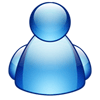 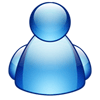 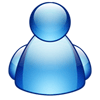 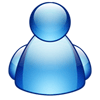 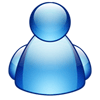 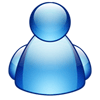 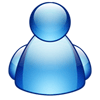 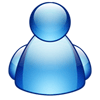 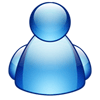 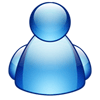 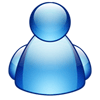 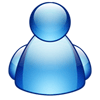 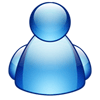 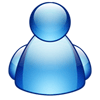 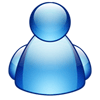 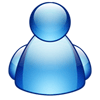 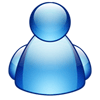 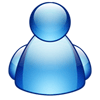 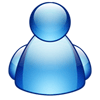 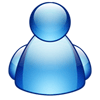 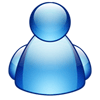 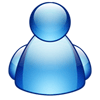 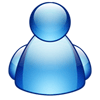 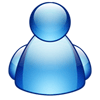 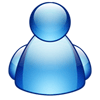 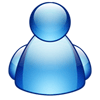 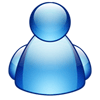 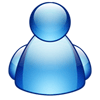 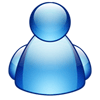 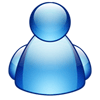 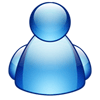 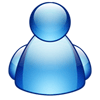 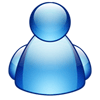 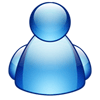 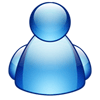 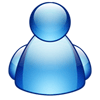 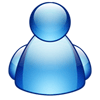 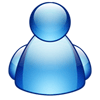 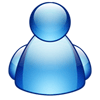 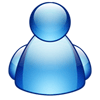 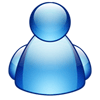 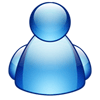 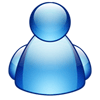 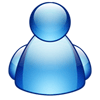 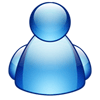 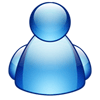 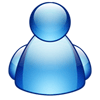 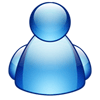 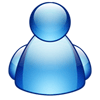 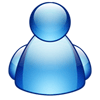 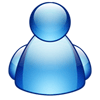 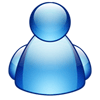 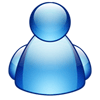 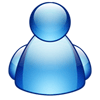 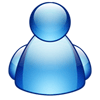 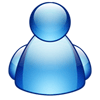 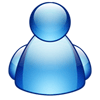 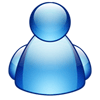 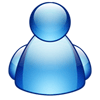 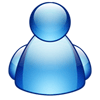 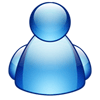 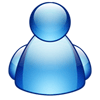 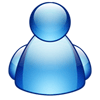 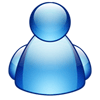 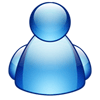 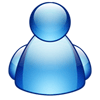 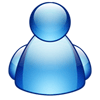 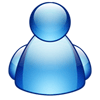 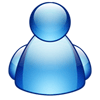 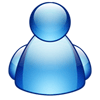 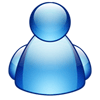 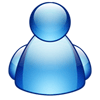 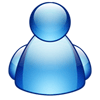 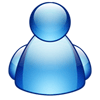 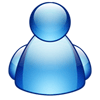 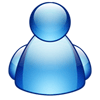 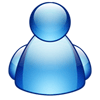 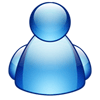 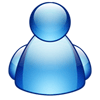 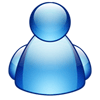 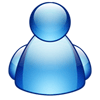 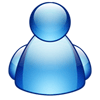 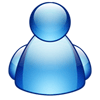 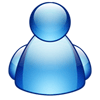 10% of leaders attract leaders
REPRODUCES
10 WAYS TO INCREASE INFLUENCE
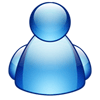 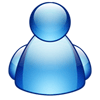 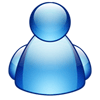 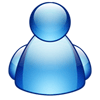 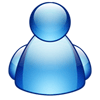 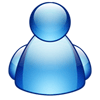 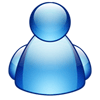 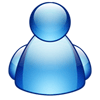 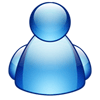 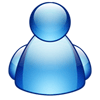 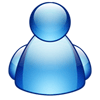 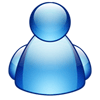 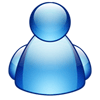 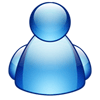 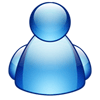 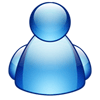 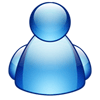 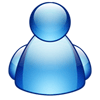 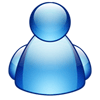 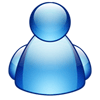 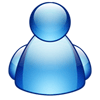 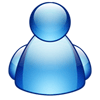 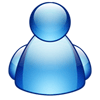 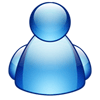 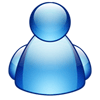 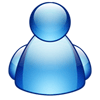 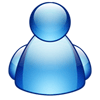 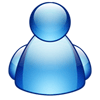 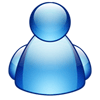 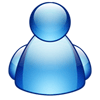 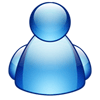 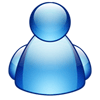 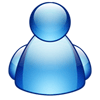 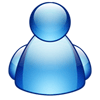 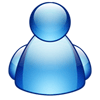 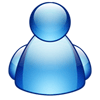 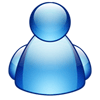 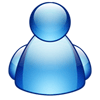 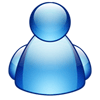 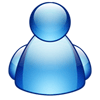 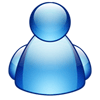 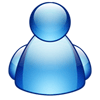 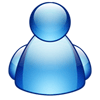 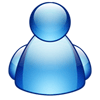 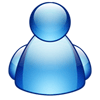 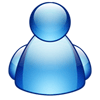 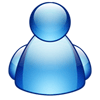 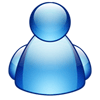 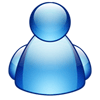 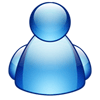 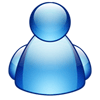 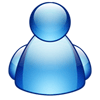 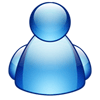 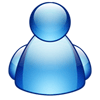 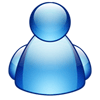 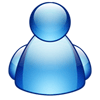 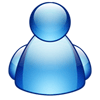 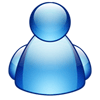 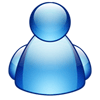 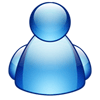 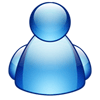 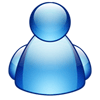 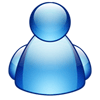 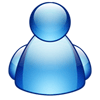 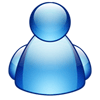 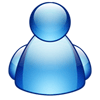 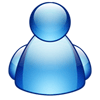 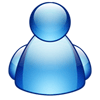 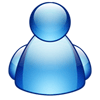 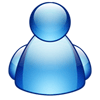 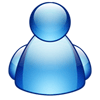 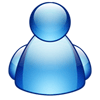 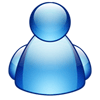 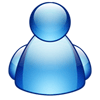 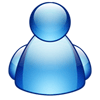 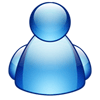 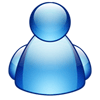 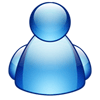 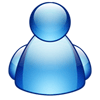 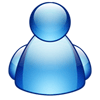 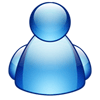 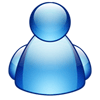 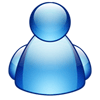 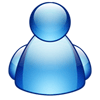 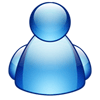 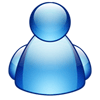 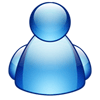 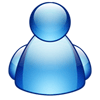 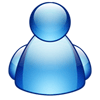 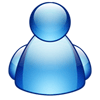 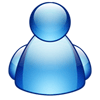 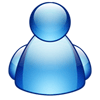 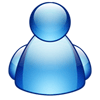 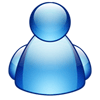 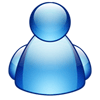 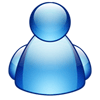 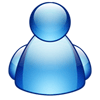 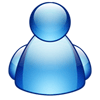 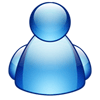 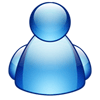 5% of leaders reproduce leaders
REPRODUCES
[Speaker Notes: Model good leadership
Provide leadership training
Provide leadership resources
Provide leadership experiences
Create a growth environment]
Thank You
Gracias
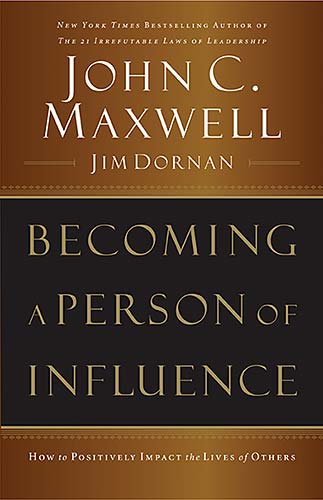 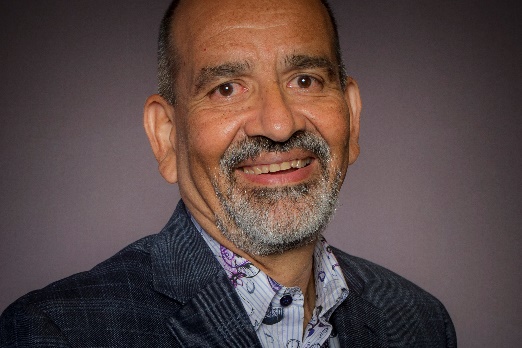 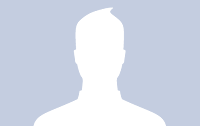 Memo Vargas